Rhythm patterns
Music 7.5.2020
We are learning to read and play a series of rhythmic patterns
Drumming lesson number 3!

Continuing on with our work on reading musical notation and following rhythms. 
This week, I will keep using the shapes to help those of you who still need it – but for anyone who is ready to up the challenge, I’ll put just the notes on the next page.

If you want some body percussion warm ups, visit Mrs Picken’s Youtube page
https://www.youtube.com/watch?v=jQxYOLOJUbg
https://www.youtube.com/watch?v=lZQEUrMXoR4
Revision
Remember we have learned…

Crotchet                                                        It’s worth 1 beat, or say square in your head as you drum it.



2 Quavers                                                                          2 quavers is 2 half beats – say circle as you drum
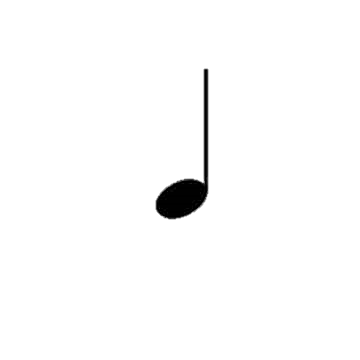 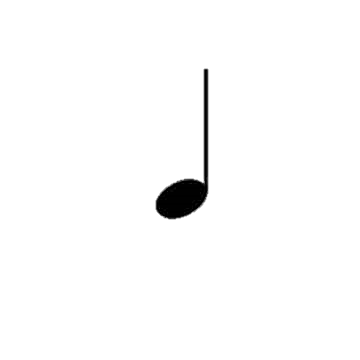 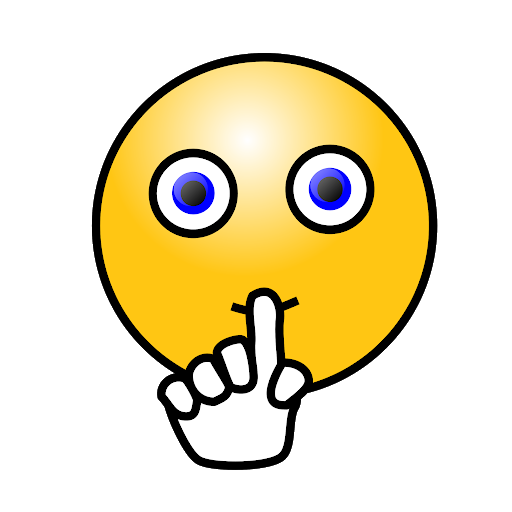 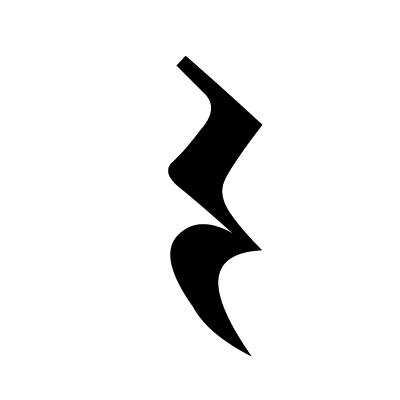 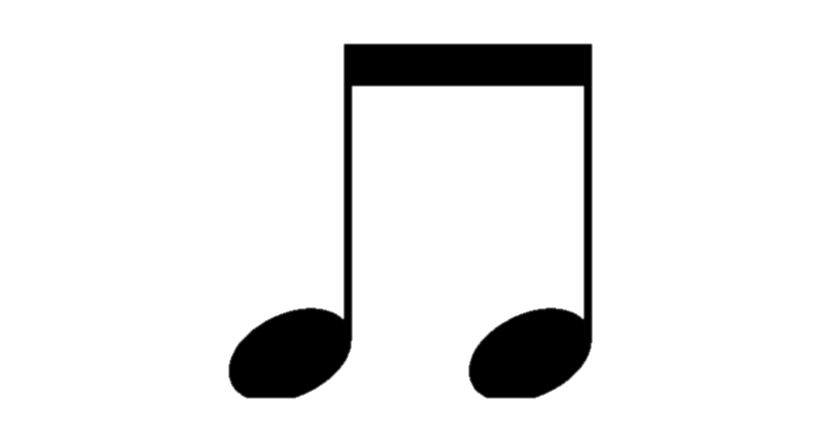 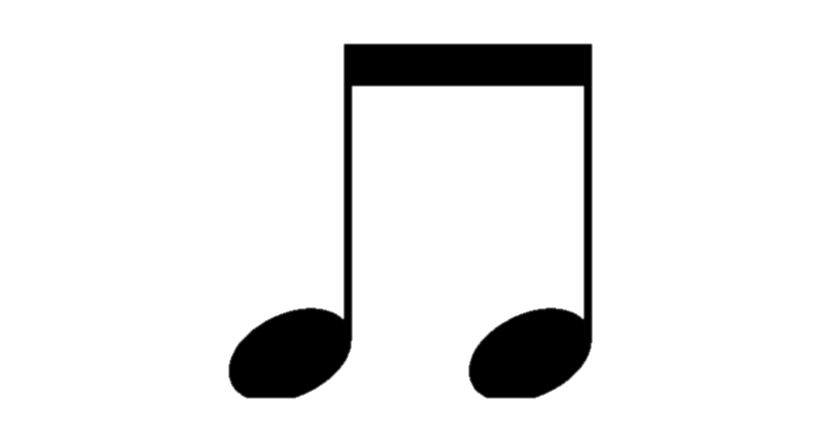 Crotchet rest – be quiet for 1 beat
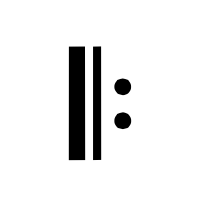 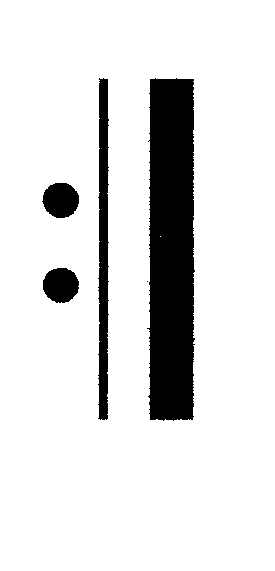 New for this week...
Repeat signs!

They mean you repeat whatever is in between them.
Today’s rhythm
Let’s start shall we. Here is line 1 of today’s rhythm.
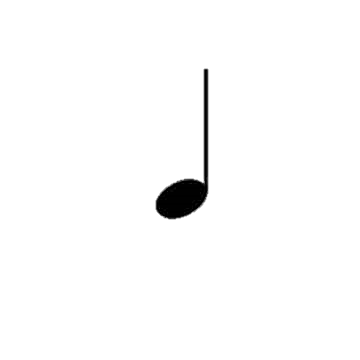 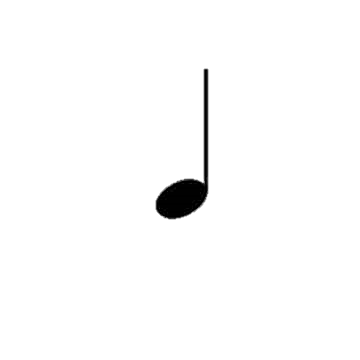 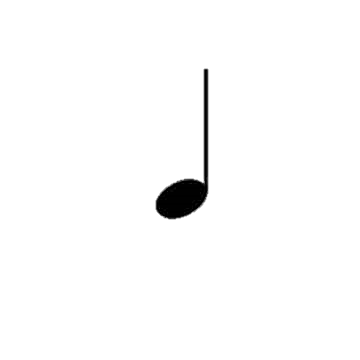 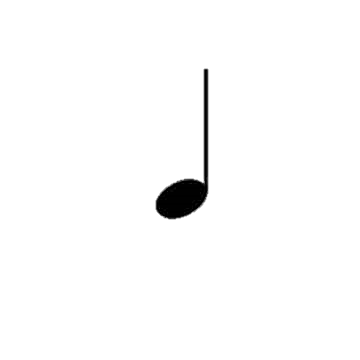 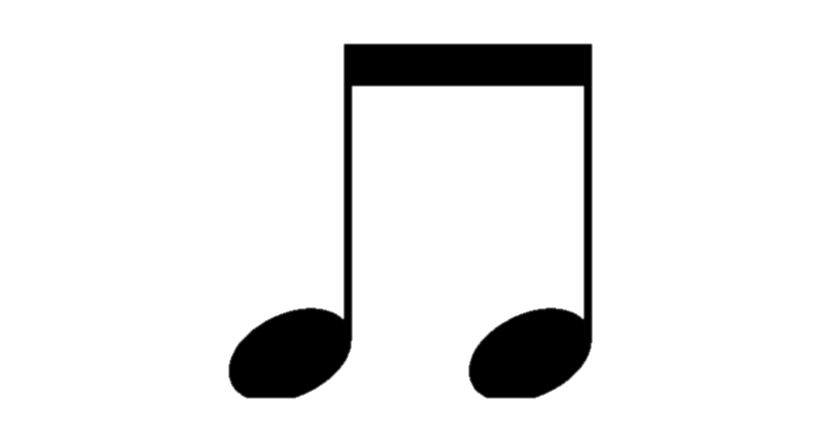 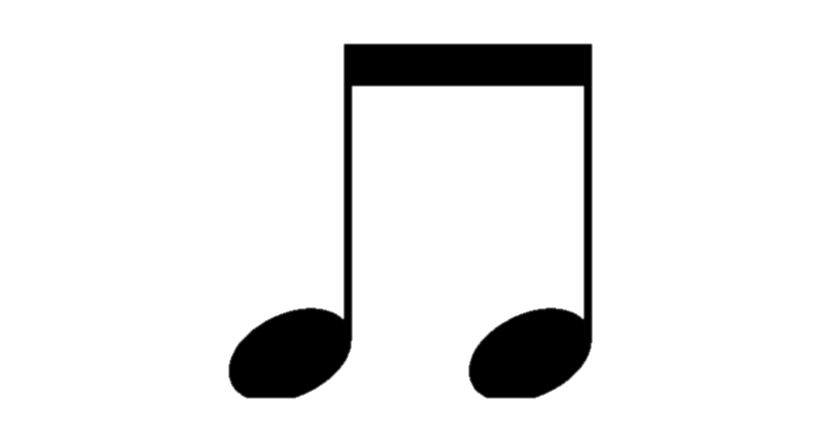 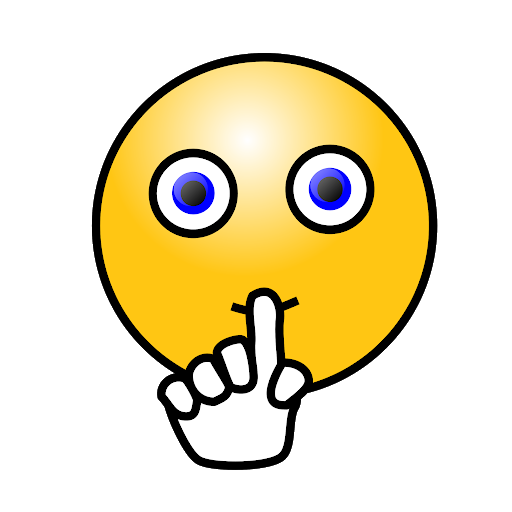 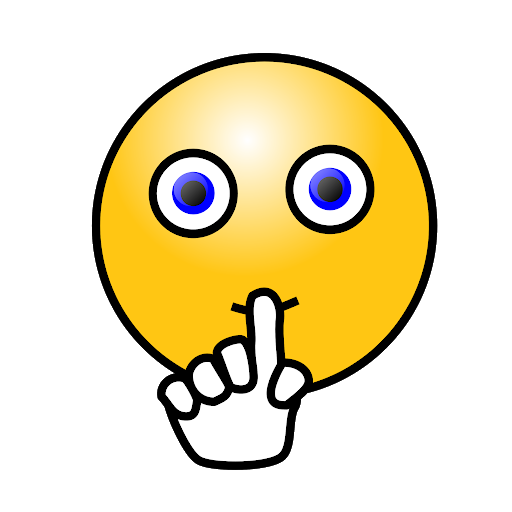 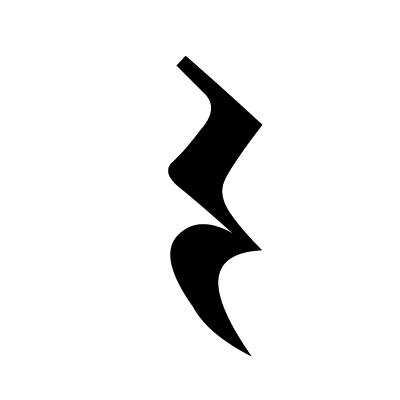 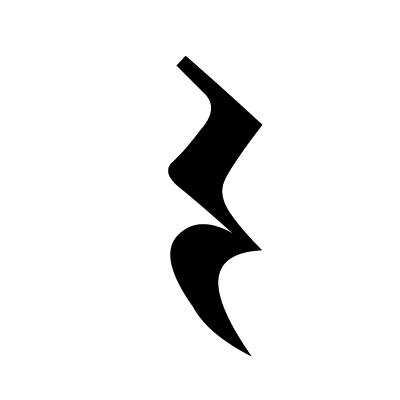 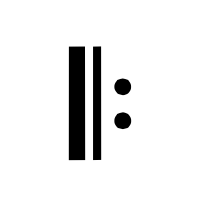 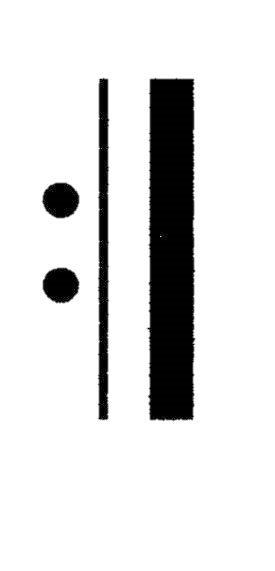 See the repeat signs? Play the whole thing twice.

On the next page is just the notes – no shape.
Notes only
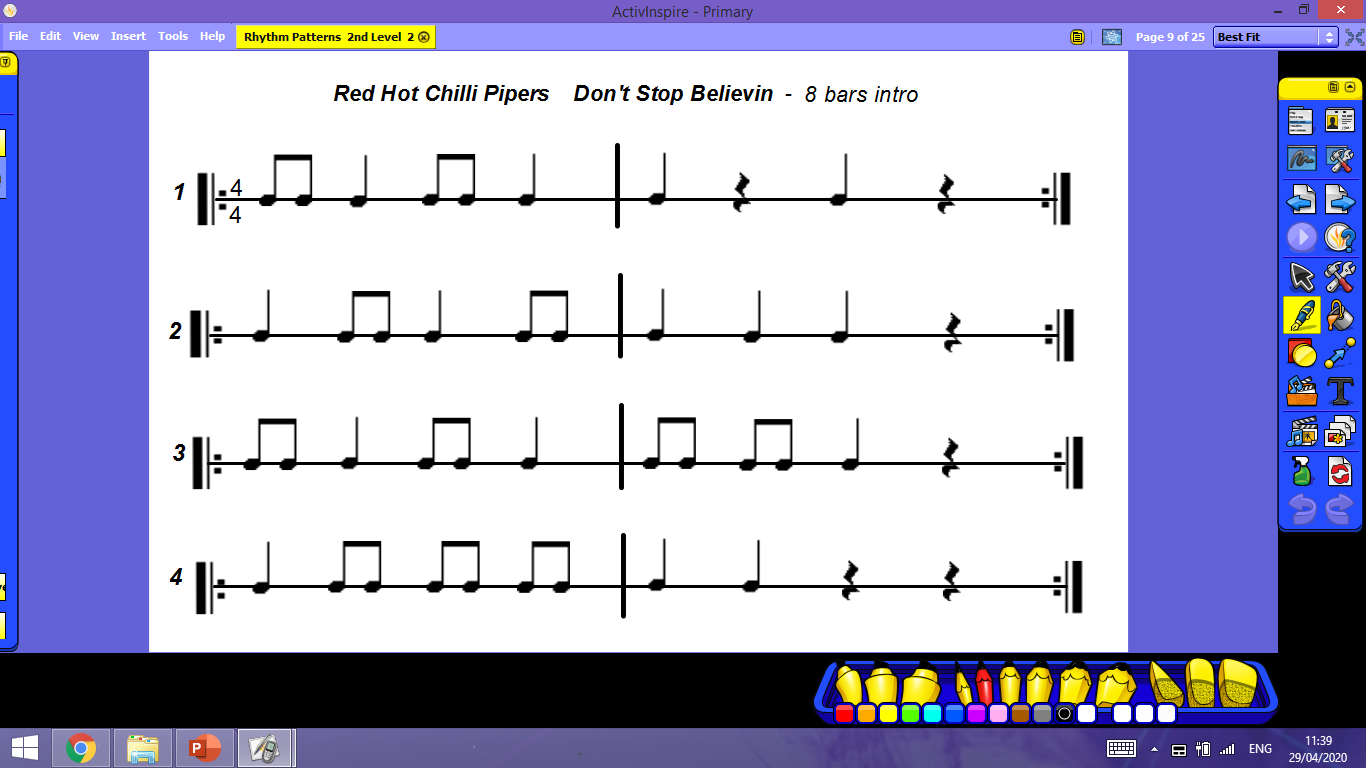 Got it? Here’s line 2…
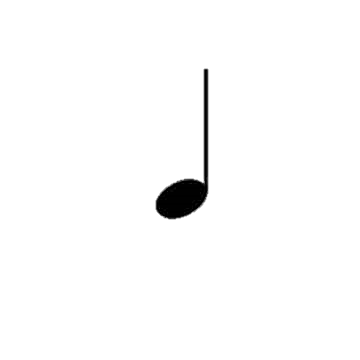 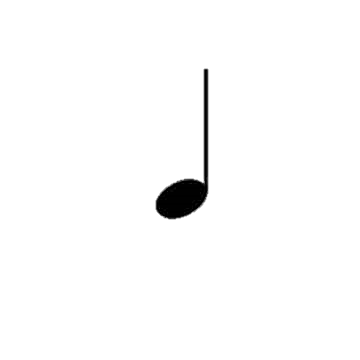 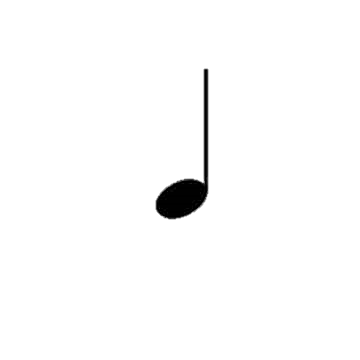 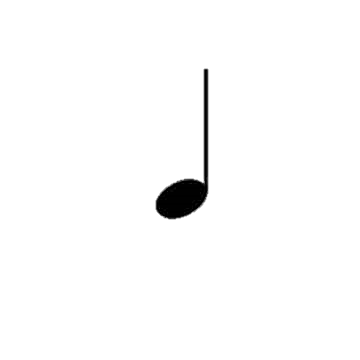 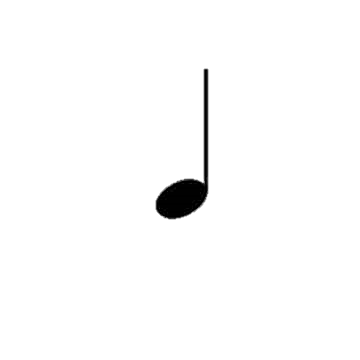 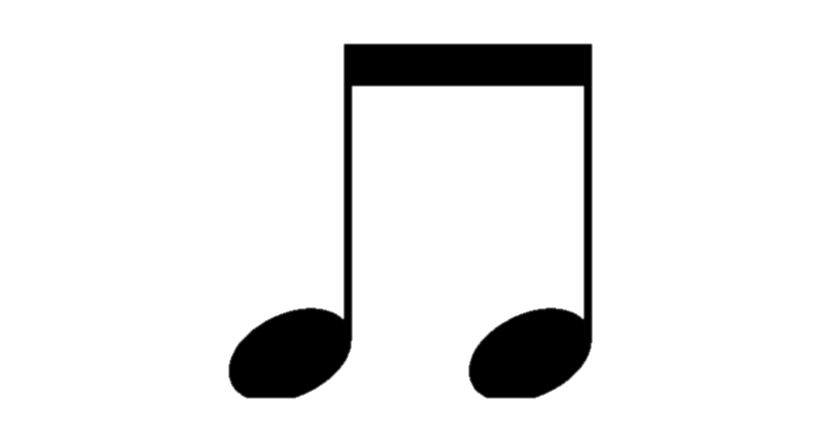 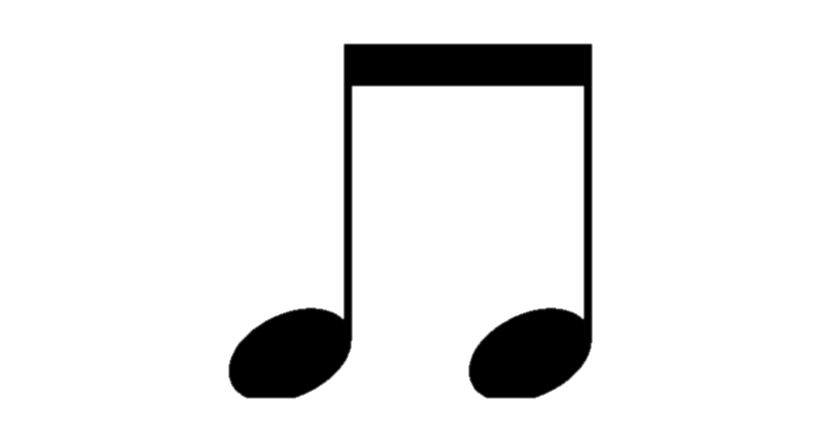 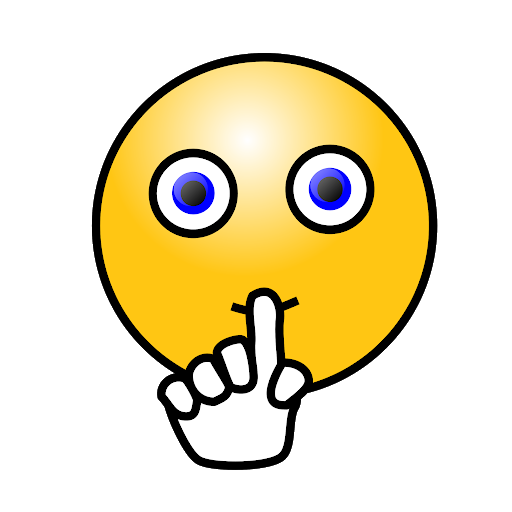 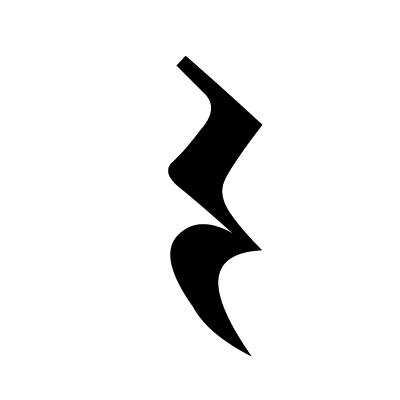 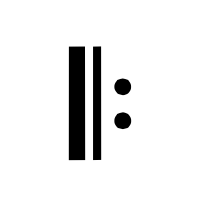 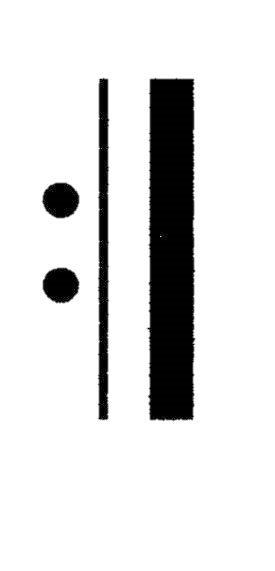 Play it twice as well.
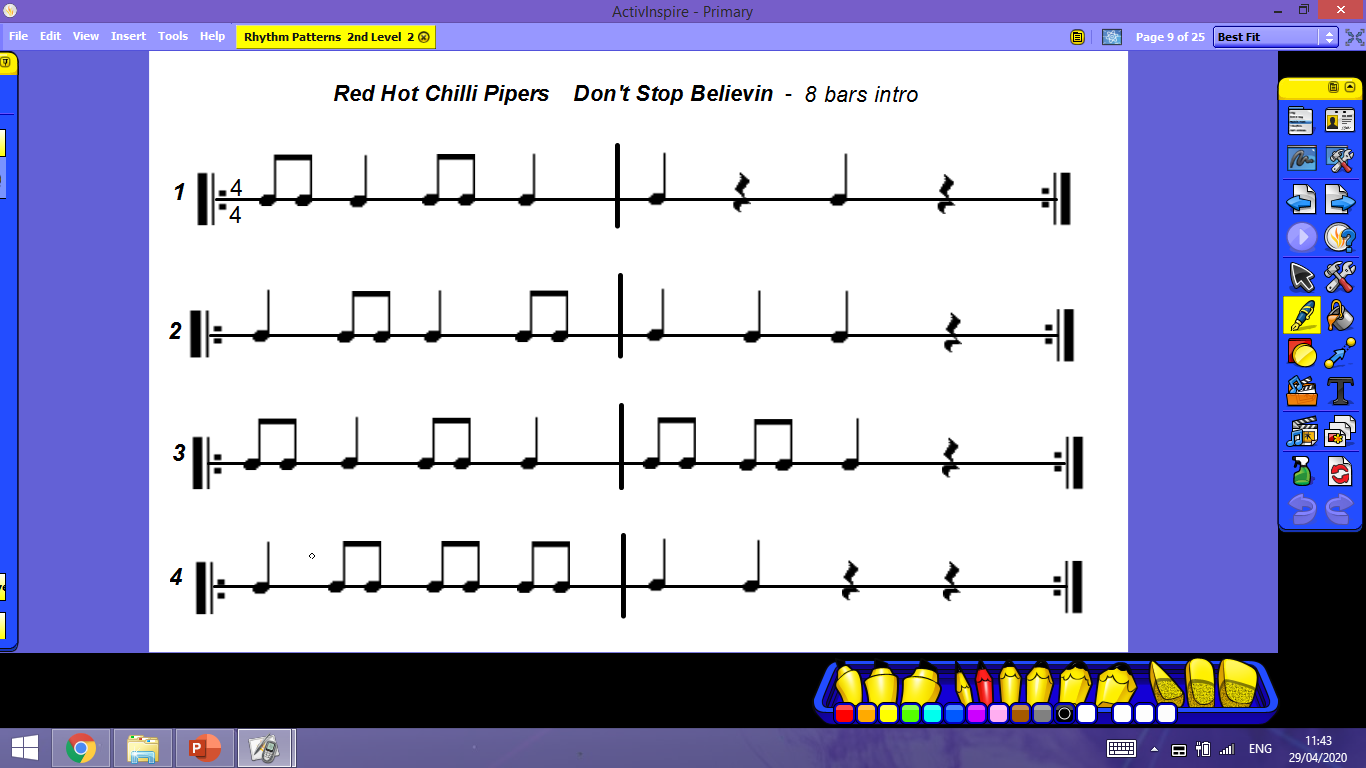 Line 3…
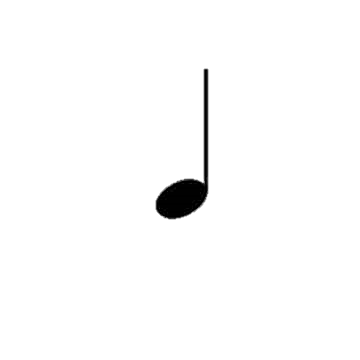 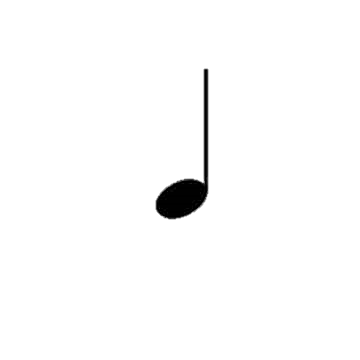 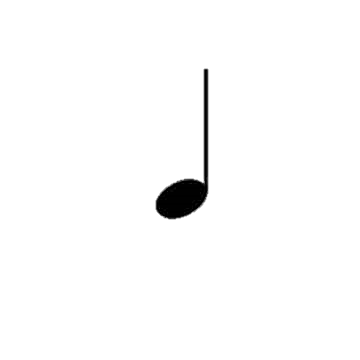 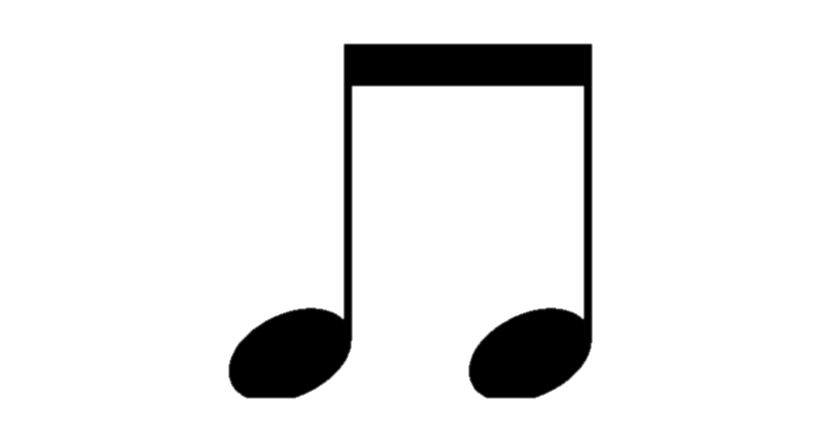 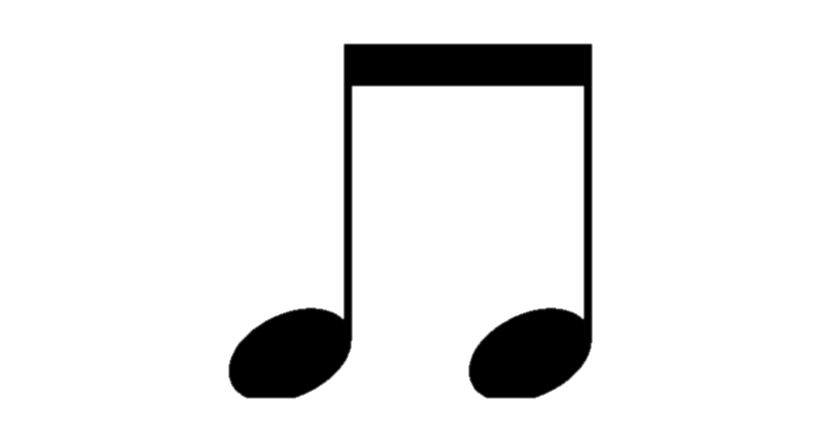 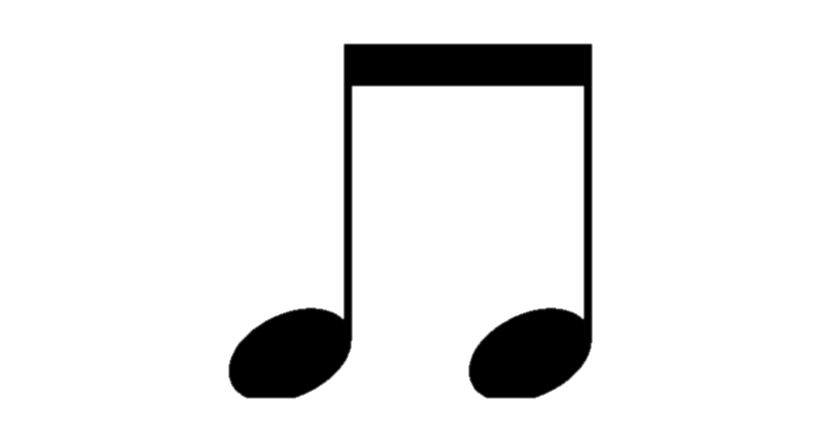 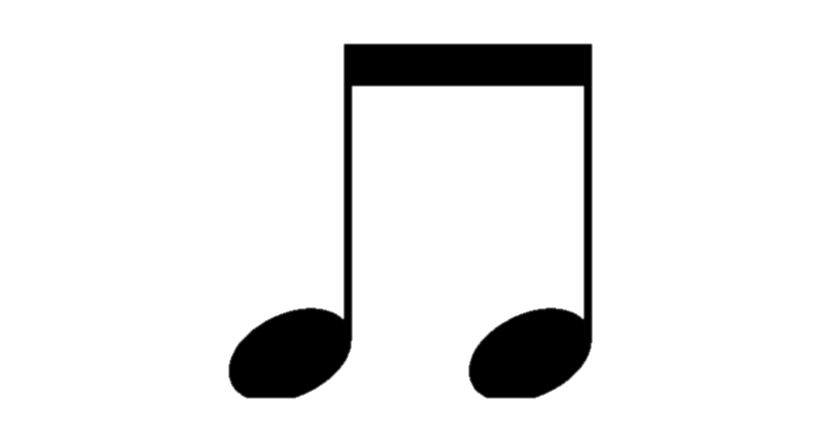 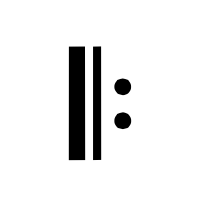 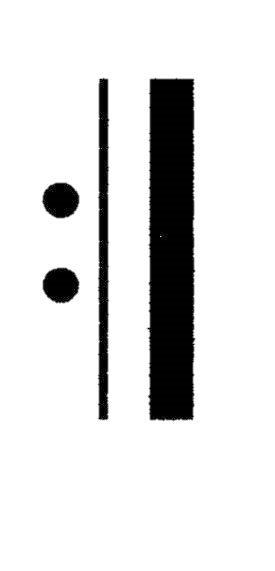 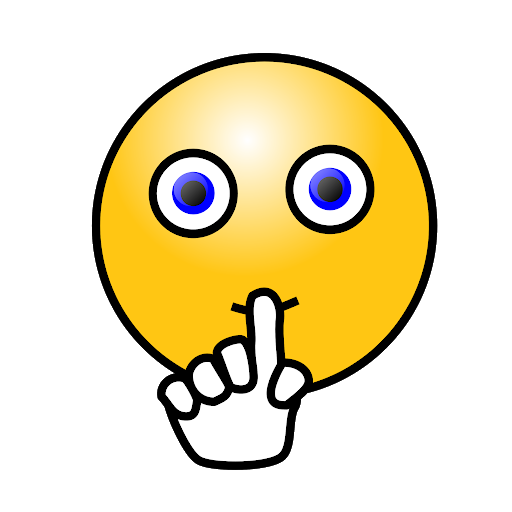 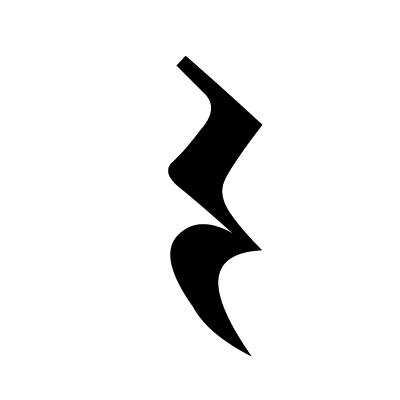 Play it through twice!
Notes only again
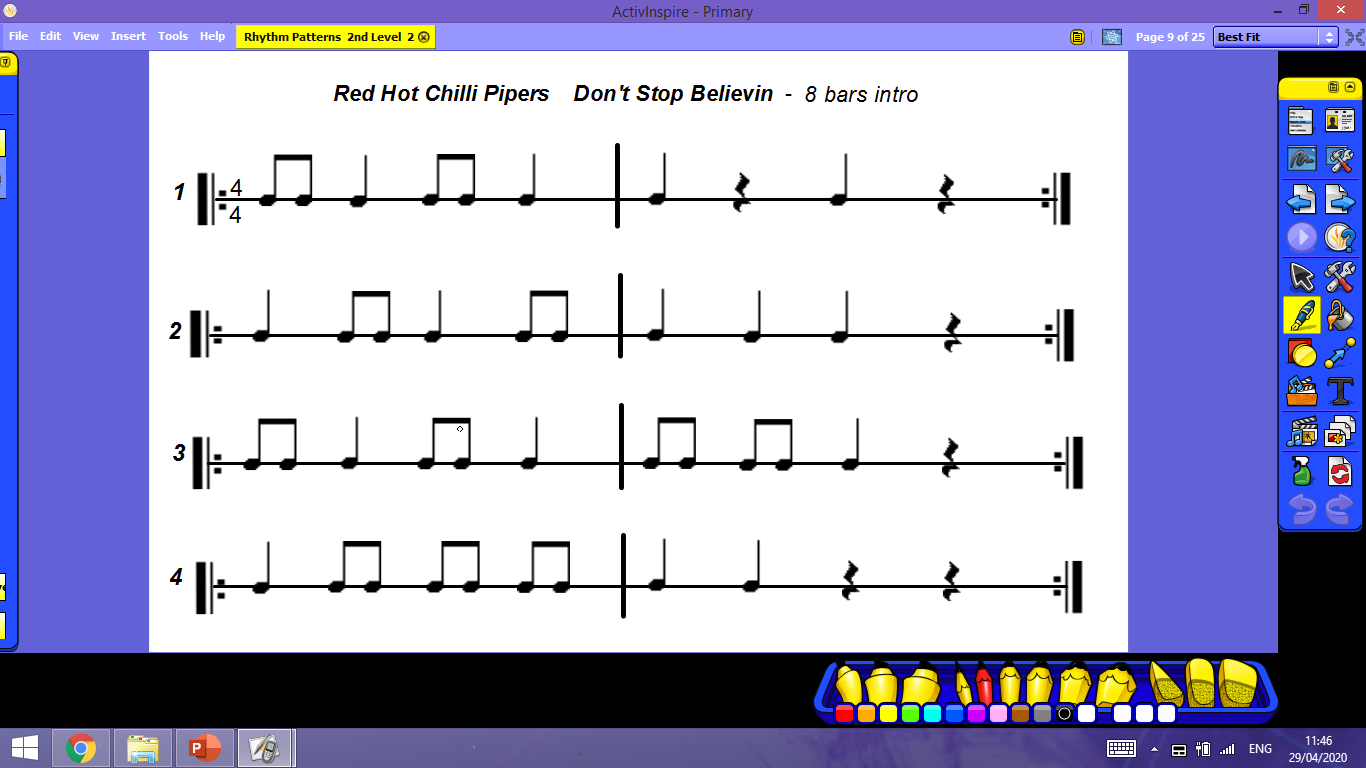 And the last line
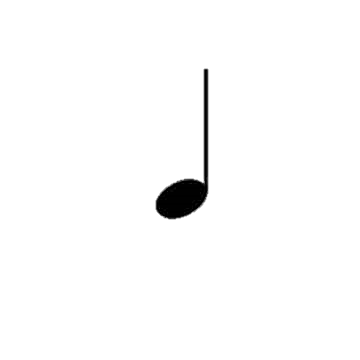 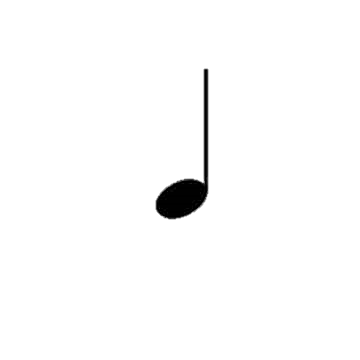 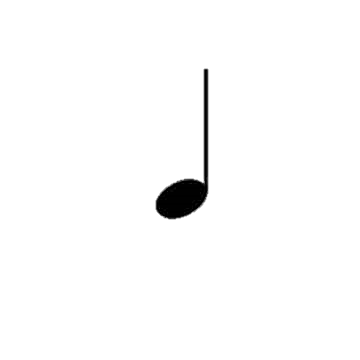 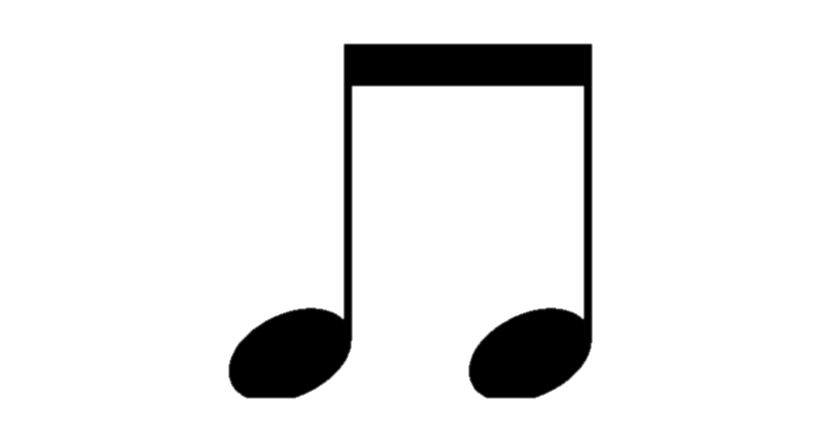 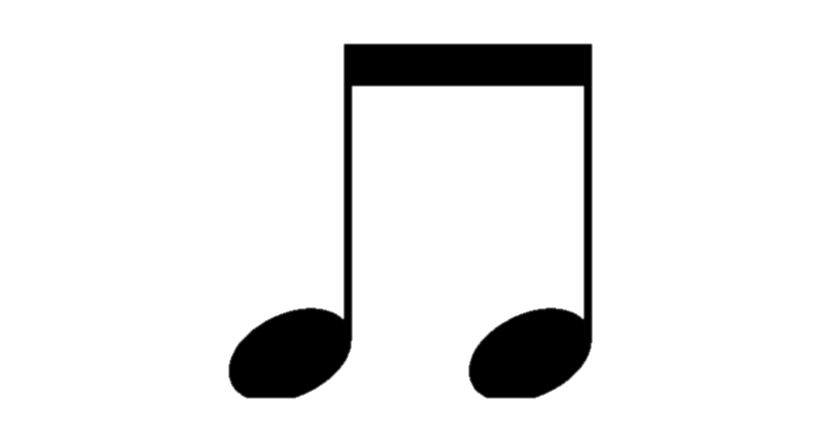 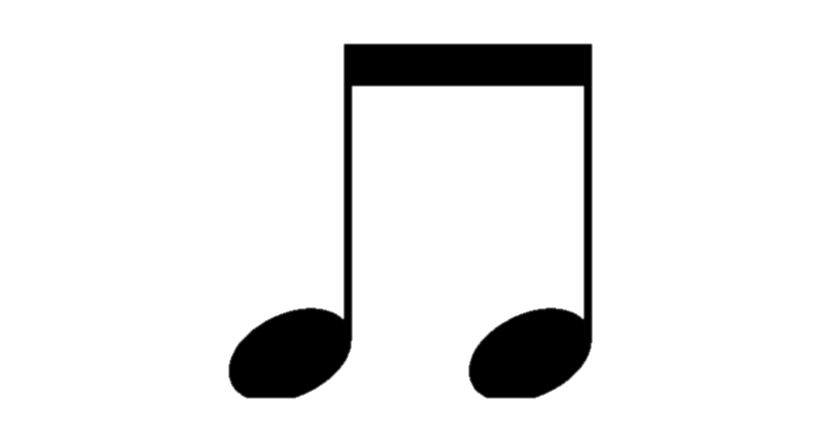 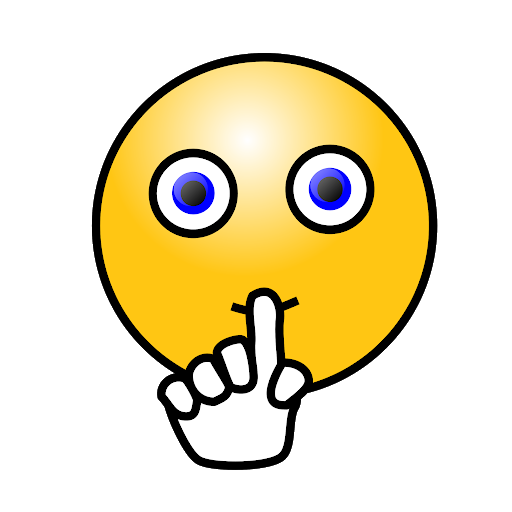 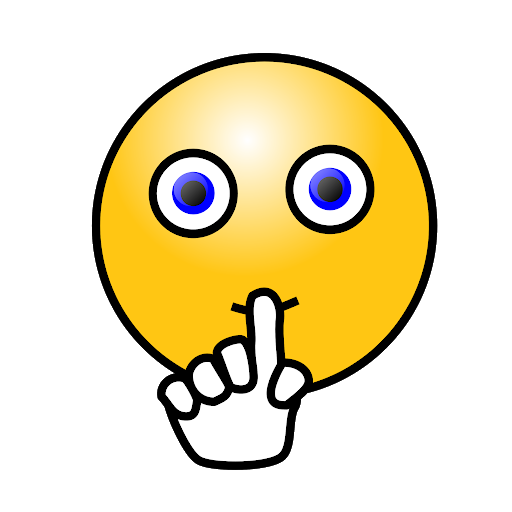 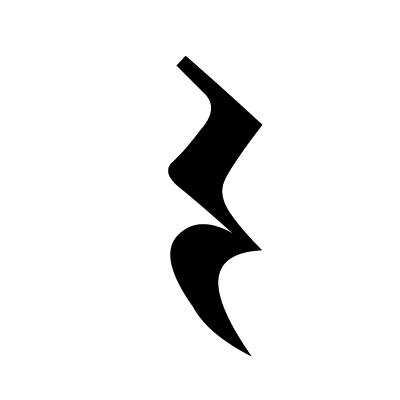 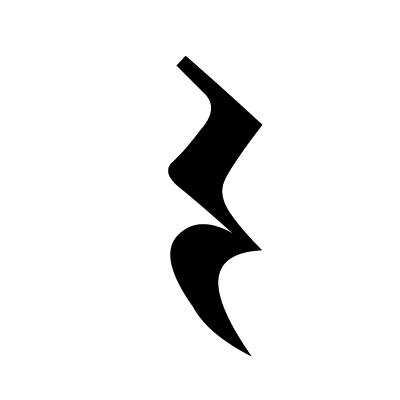 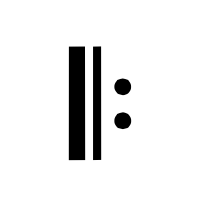 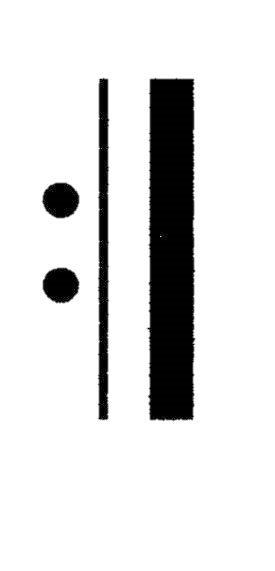 Just the notation
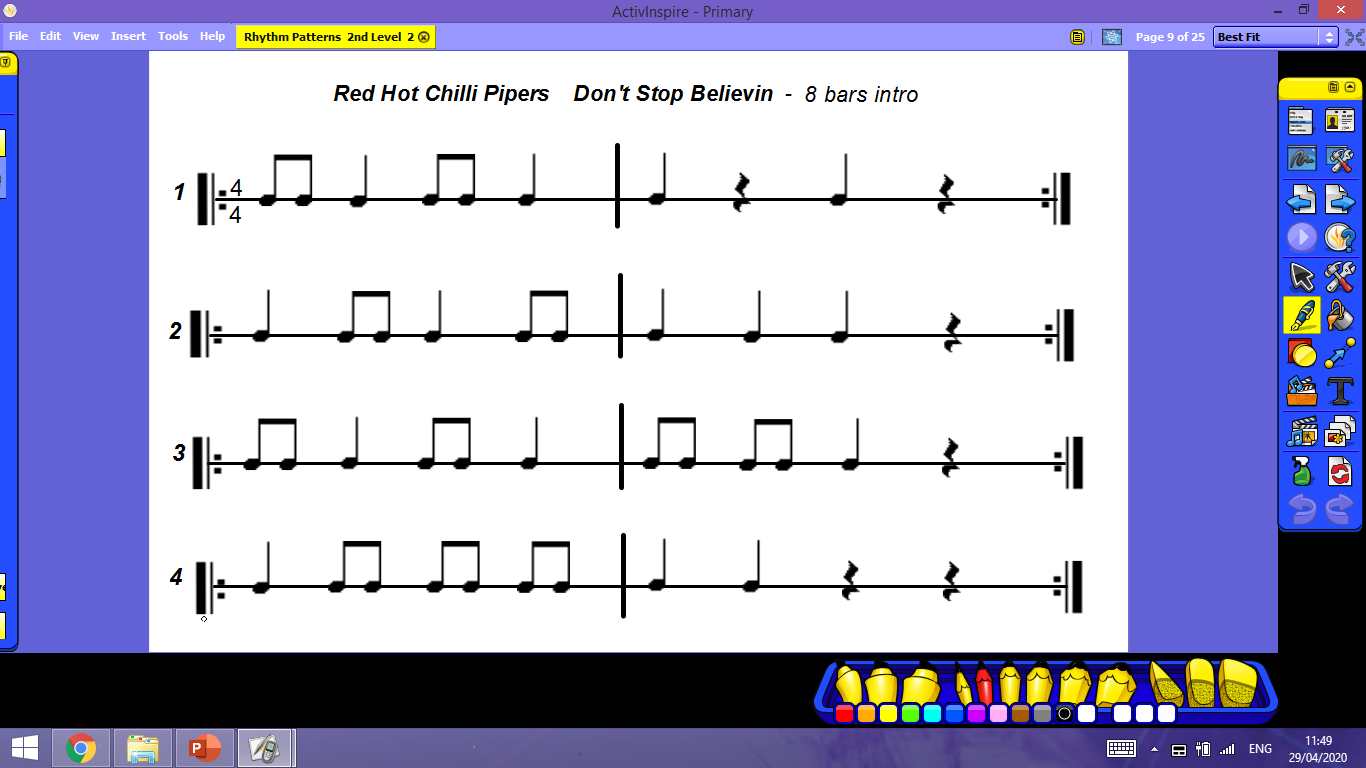 So time to try put it all together – if you’re ready for it!

If not – keep trying individual lines, or leave it there for today.
But the next 2 slides will have all 4 lines (1 with shapes, 1 with notation only).
Today’s song to play to is - Red Hot Chilli Pipers – Don’t Stop Believing. 
Count to 32 before you start drumming (it has an 8 bar intro.) 

I’ll upload another video of me for you to watch.
Youtube -https://www.youtube.com/watch?v=9cElMKMt2t0
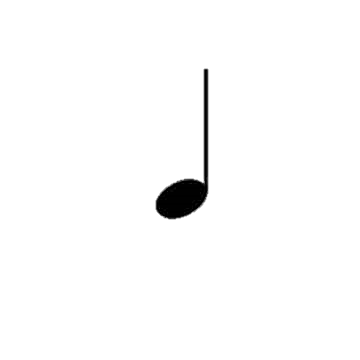 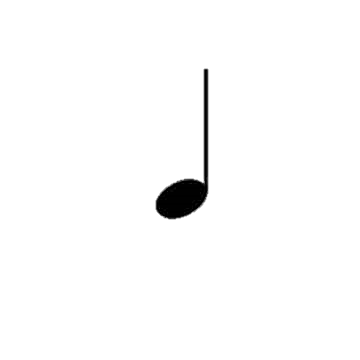 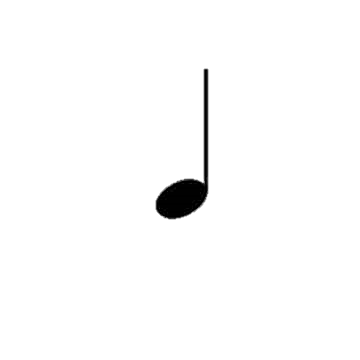 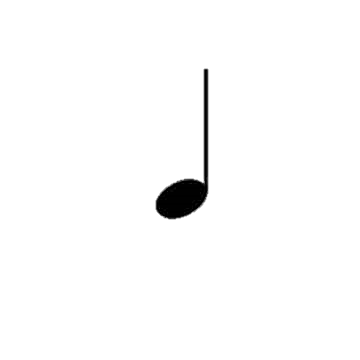 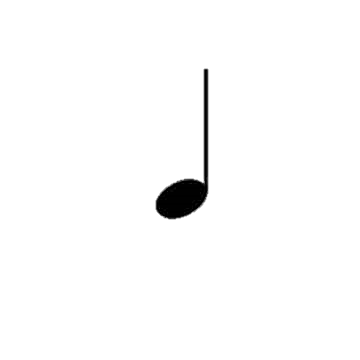 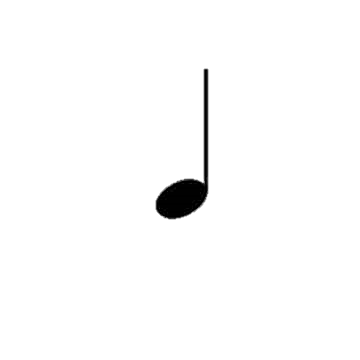 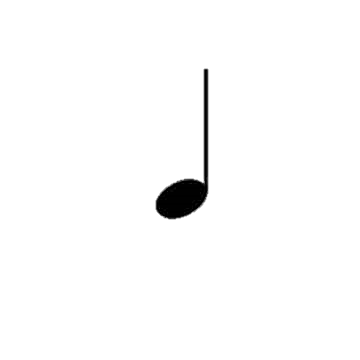 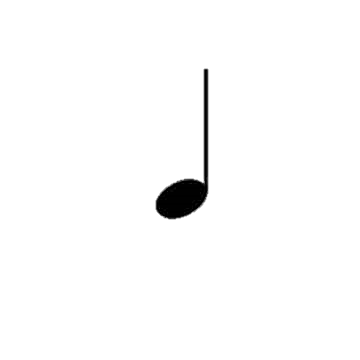 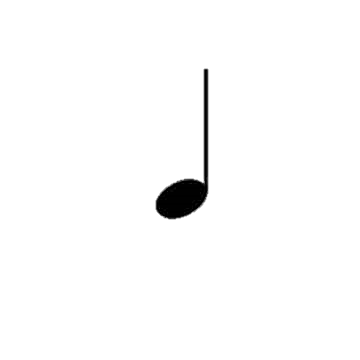 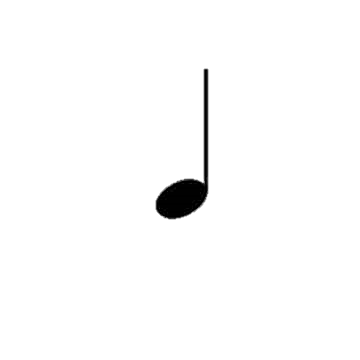 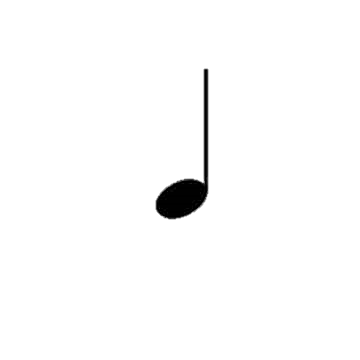 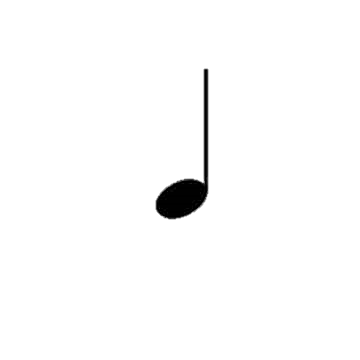 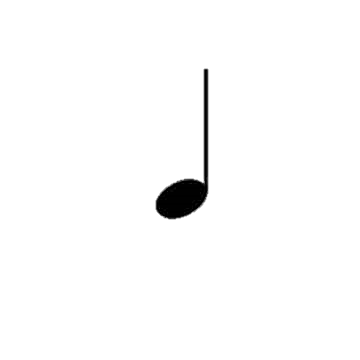 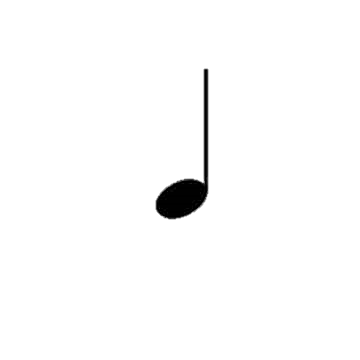 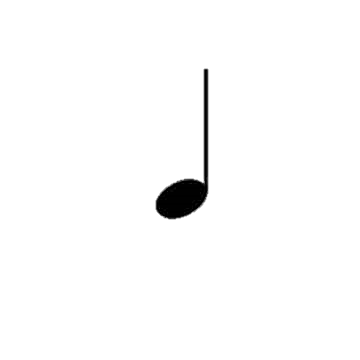 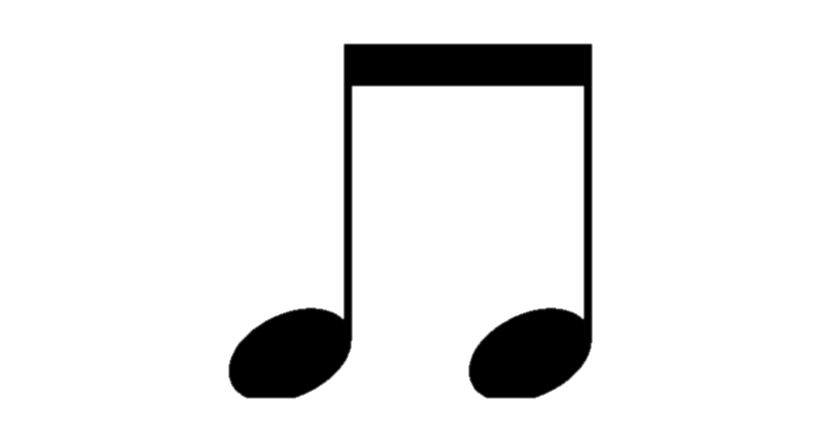 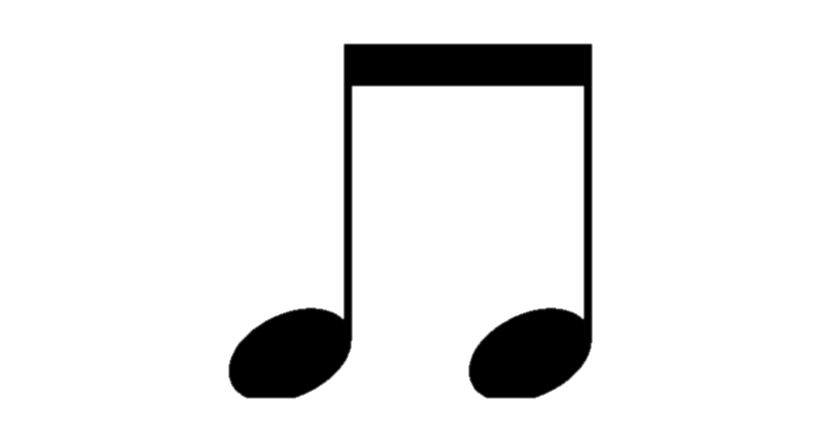 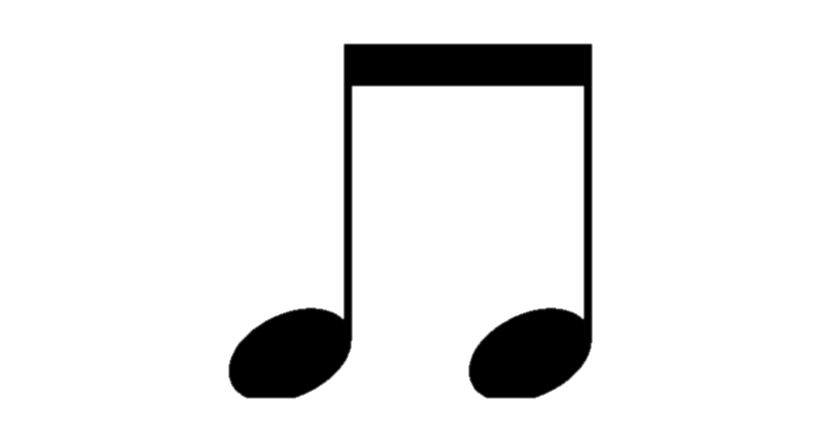 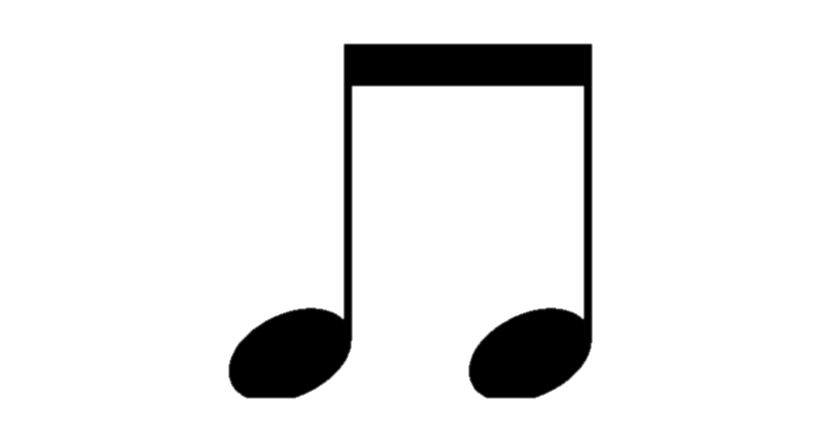 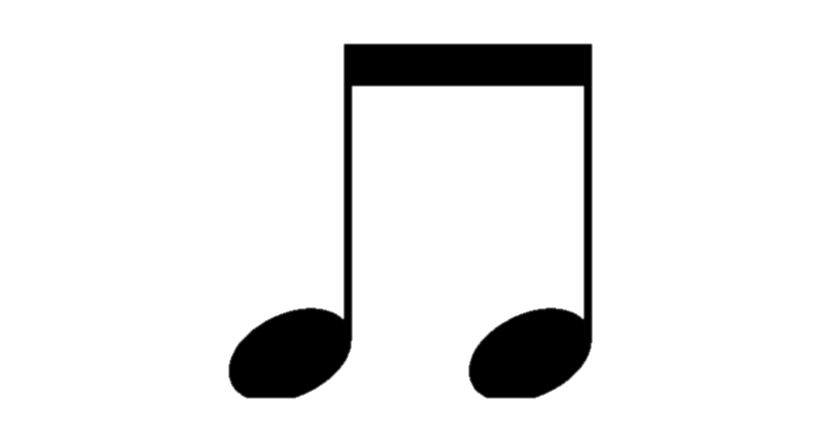 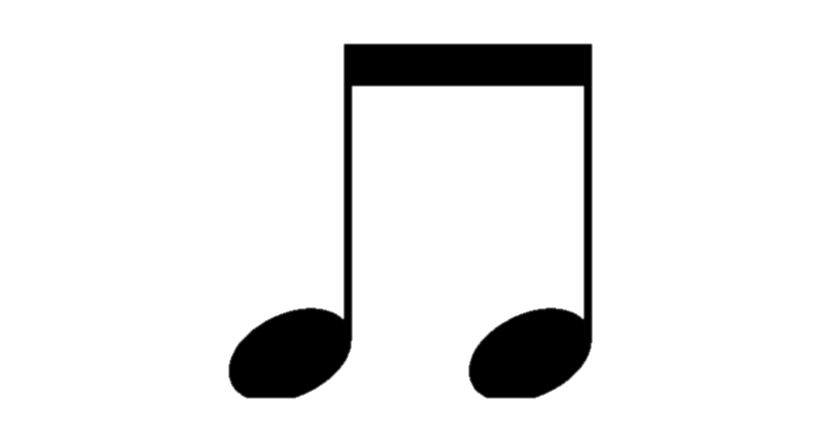 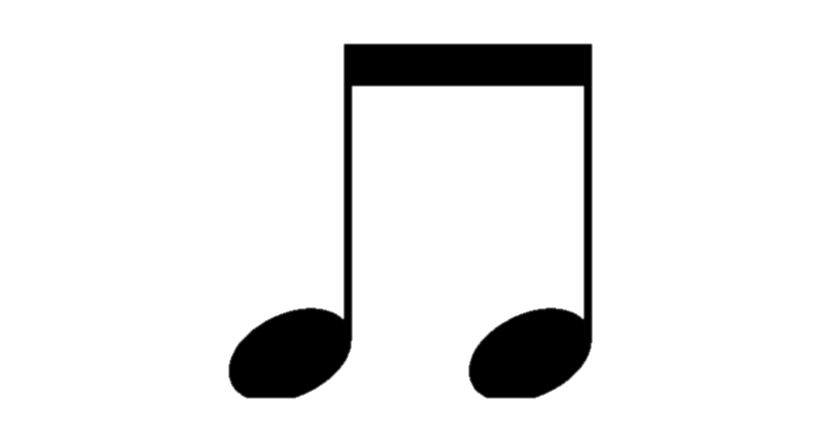 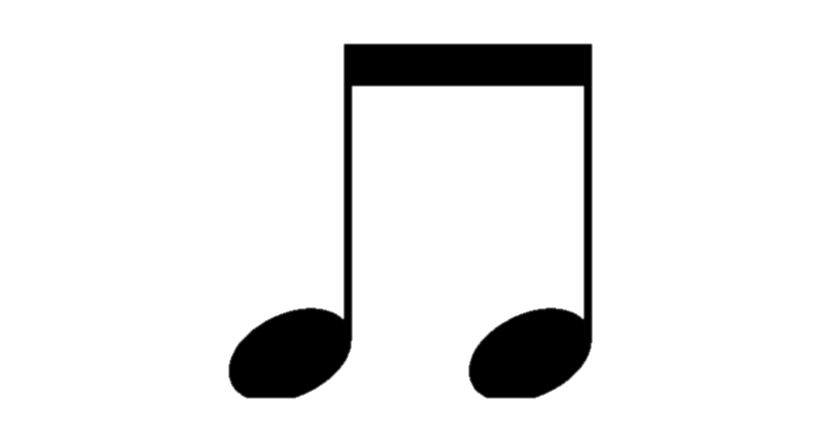 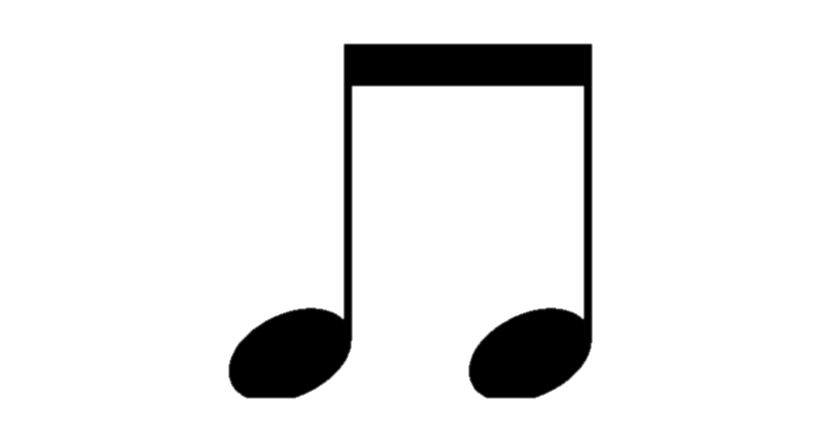 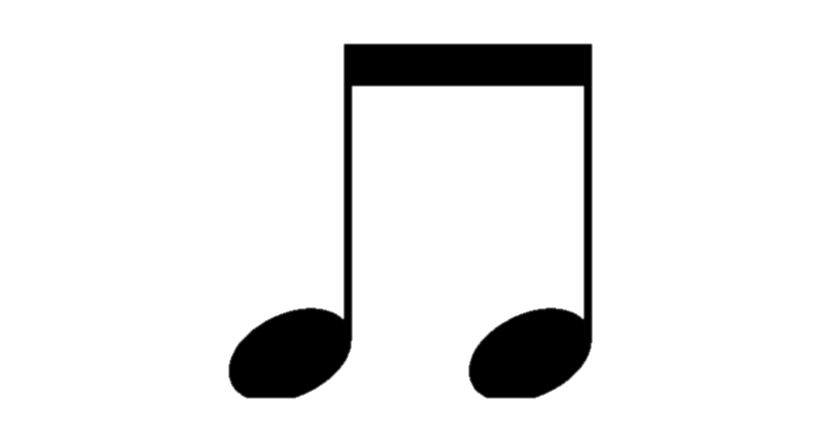 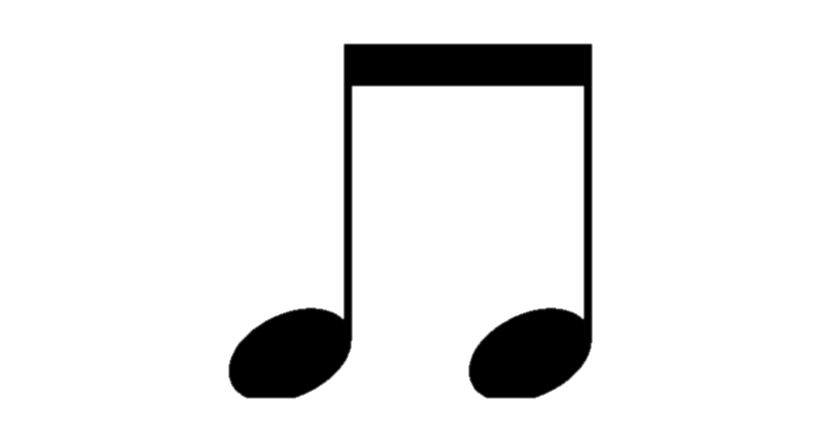 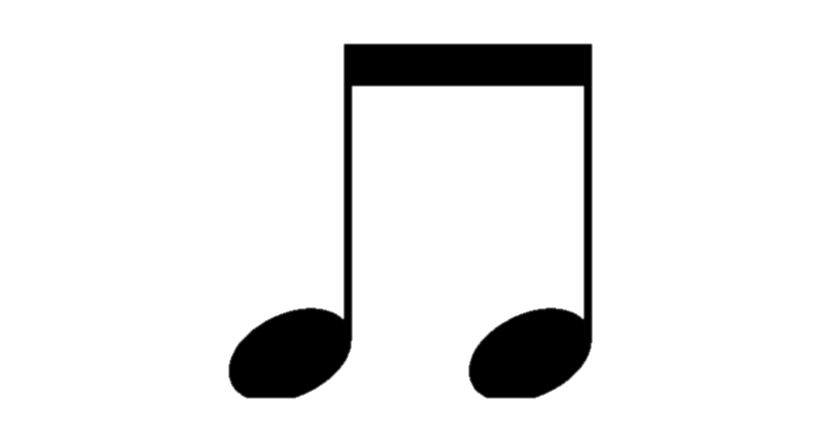 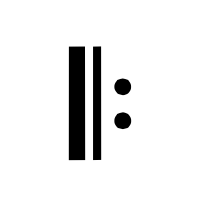 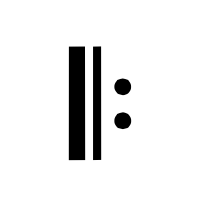 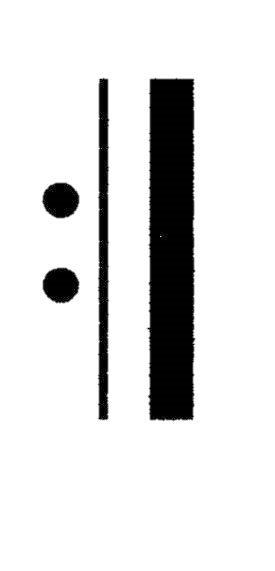 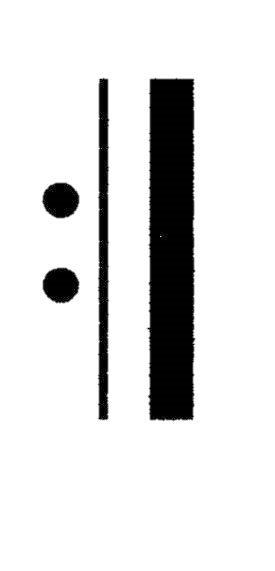 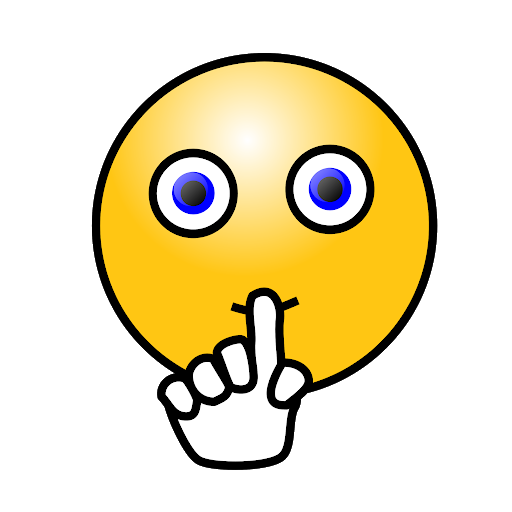 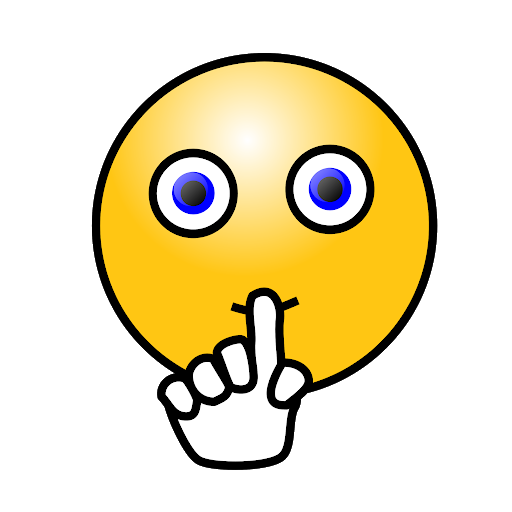 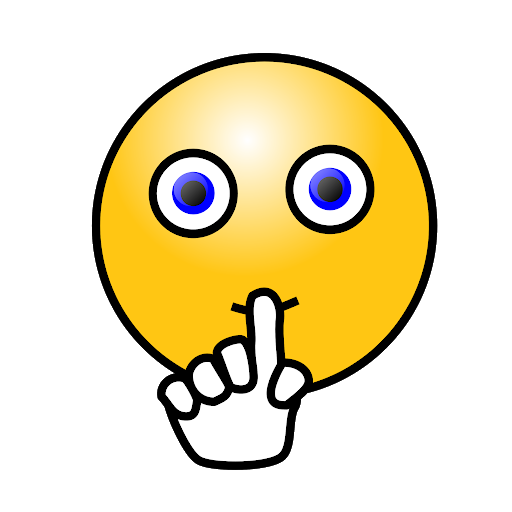 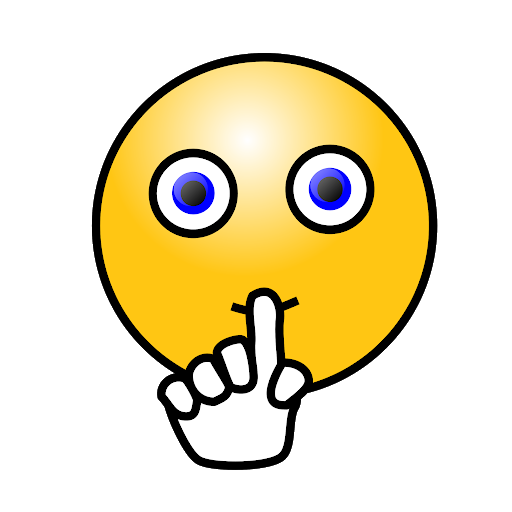 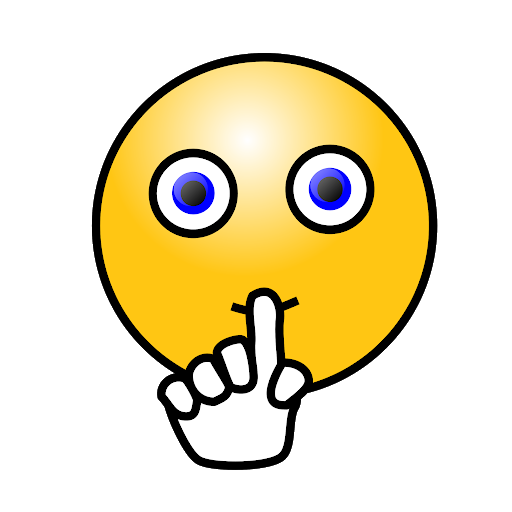 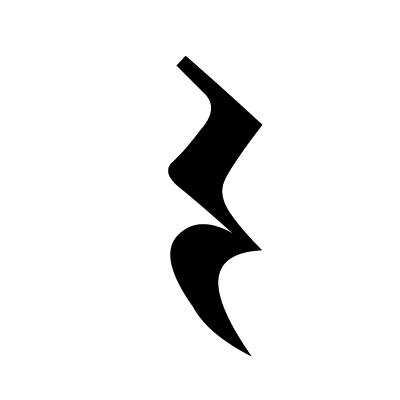 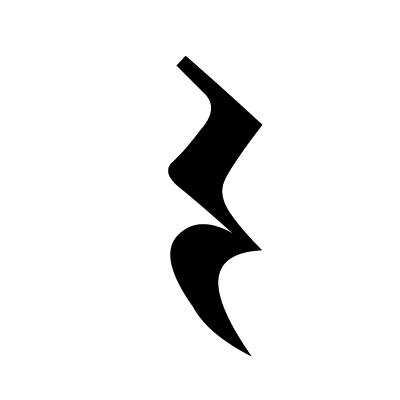 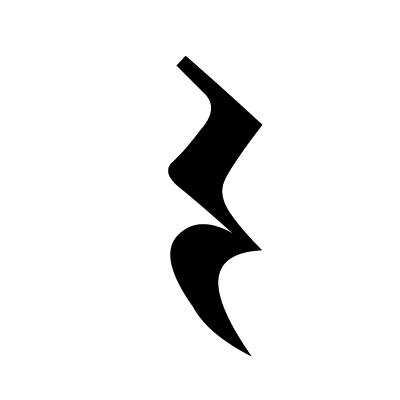 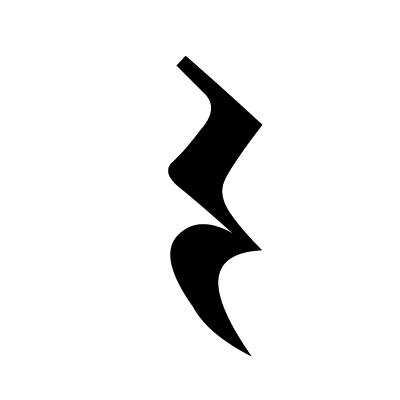 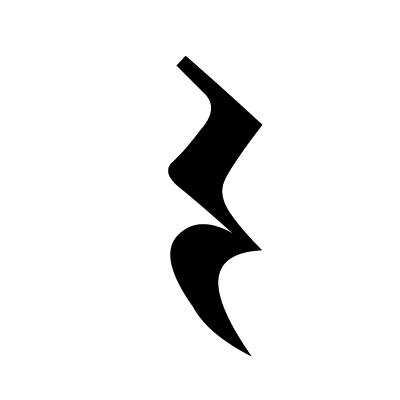 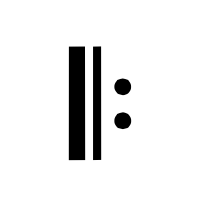 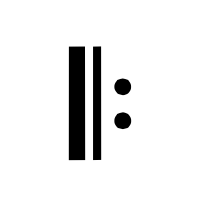 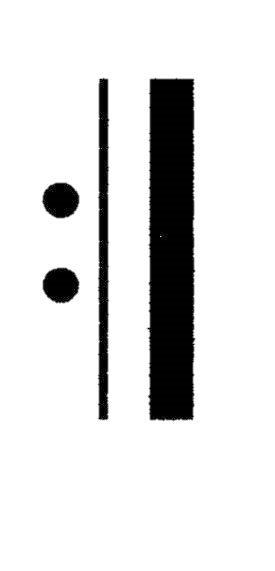 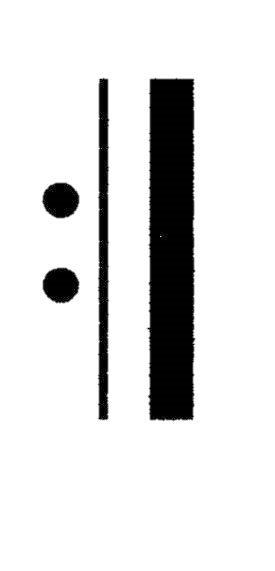 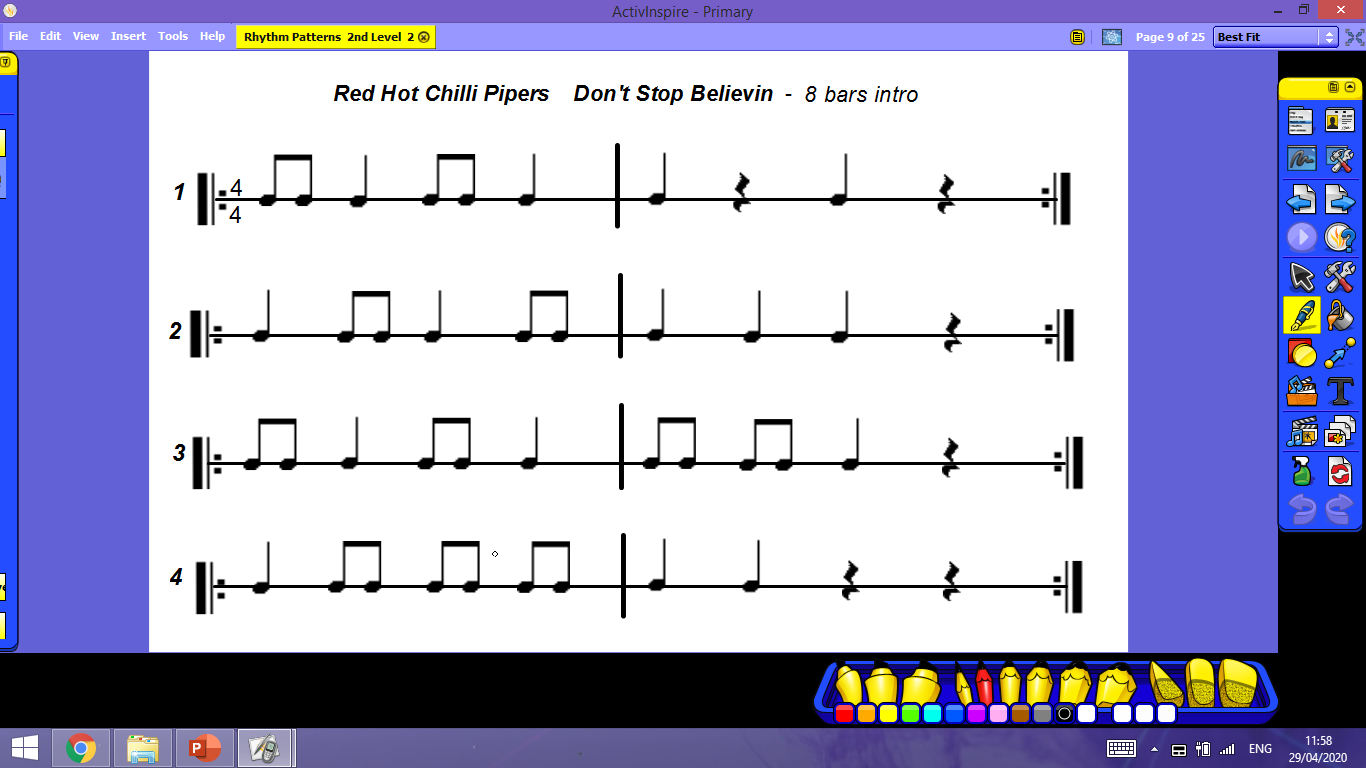 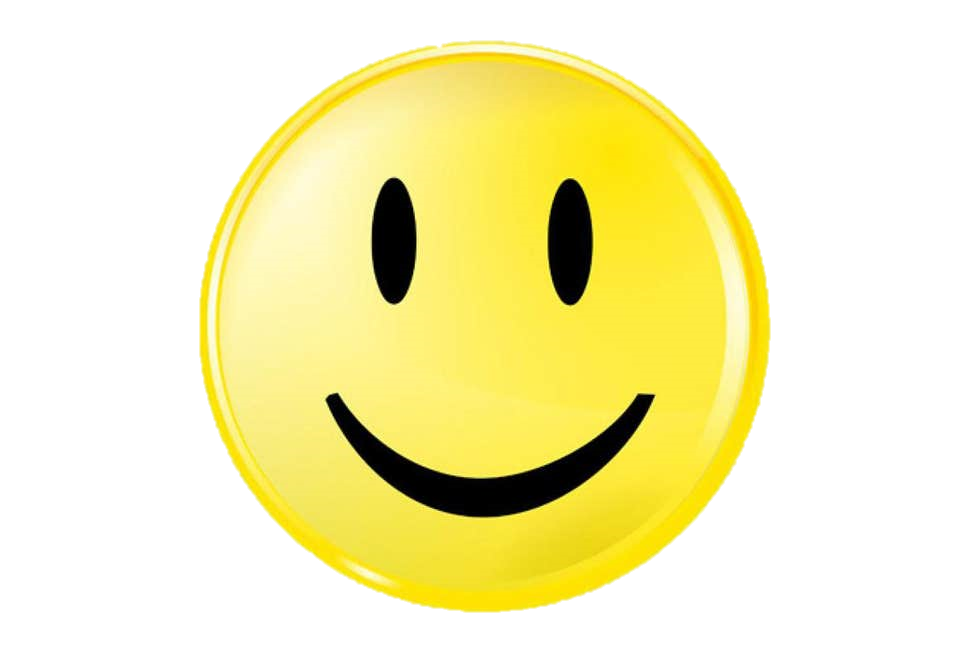 Well done!